Starter
____ais i
____aist ti____odd e/hi
____odd Sion
____on ni
____och chi
____on nhw
bwyta + fi =
cerdded + ti =
siarad + ni =
gweled + o =
gweithio + nhw =
eistedd + chi =
ysgrifennu + y plant =
cysgu + hi =
agor + fi =
ennill + ti =
breuddwydio + Siôn =
sefyll + ni =
Ymarfer 1: Cysylltwch y terfyniad gyda’r ferf.
Can									… fy nillad ysgol newydd.	
Adolyg…							… odd Dafydd Iwan y gân.
Dysg…								… odd Dr Jones yn y neuadd.
Cari…								… ais i erbyn y prawf.Cici…									… on ni fferins yn y siop.	 
Siarad…							… odd Ryan Giggs y bêl.
Gwisg…								… odd Mrs Jones y plant
Pryn…								… aist dy fag i’r ysgol.
Y GORFFENNOL
Berfau Afreolaidd/Irregular Verbs
Nod y wers
Revise what you know about the past tense from last lesson and what you’ve revised at home
Understand the irregular verbs
Create a sentence to remember how to use the irregular verbs
Y Gorffennol Afreolaidd
When do we use the ‘gorffennol afreolaidd’?
… i siarad am beth wnaethoch chi/rhywun arall yn y gorffennol.
… to talk about what you or someone else did in the past
Mae pedwar o ferfau afreolaidd
dod
- to come
mynd
- to go
cael
- to have
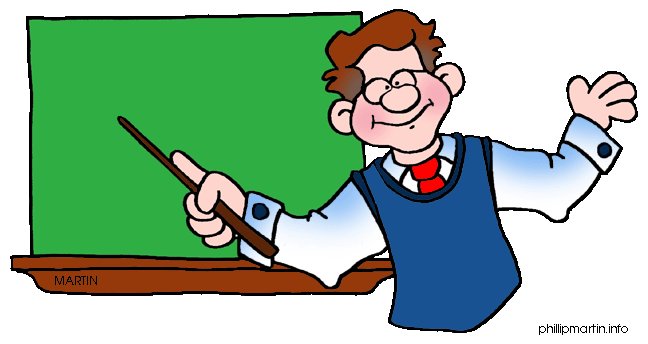 gwneud
- to do
Mynd
es i
est ti
aeth o
aeth hi
aethon ni	
aethoch chi
aethon nhw 
aeth Sian
I went
you went
he went
she went
we went
you went
they went
Sian went
Dod
des i
dest ti
daeth o
daeth hi
daethon ni
daethoch chi
daethon nhw
daeth Sian
I came
you came
he came
she came
we came 
you came
they came
Sian came
Cael
ces i
cest ti
cafodd o
cafodd hi
cawson ni
cawsoch chi
cawson nhw
cafodd Sian
I had
you had
he had
she had
we had
you had
they had
Sian had
Gwneud
gwnes i
gwnest ti
gwnaeth o
gwnaeth hi
gwnaethon ni
gwnaethoch chi
gwnaethon nhw
gwnaeth Sian
I did
you did
he did
she did
we did
you did
they did
Sian did
Crëwch ffordd o gofio’r 4 berf afreolaidd.

Create a way to remember the 4 irregular verbs.

For example:
D
M
C
G
ae
ad
yn
wisgo
och
Gwneud
Dod
Cael
Mynd
Parwch y Gymraeg 
gyda’r Saesneg.

Match the Welsh with 
the English.
Gwnes i                                               He came

Est ti                                                     She did

Cawson nhw                                       You went

Daeth o                                                They came

Gwnaeth hi                                          They went

Daethon nhw                                       I did

Aethon nhw                                          You came

Dest ti                                                     They had
YMARFER- Ble aeth pawb?
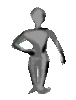 Es i  __________.

Aeth Steffan i __________.

Aethon ni __________.

Gwnaethoch chi __________.
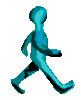 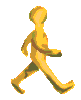 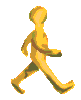 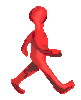 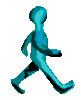